ХӨВСГӨЛ АЙМГИЙН СТАТИСТИКИЙН ХЭЛТЭС
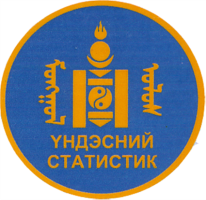 ᠬᠥᠪᠰᠦᠭᠥᠯ ᠠᠶᠢᠮᠠᠭ ᠤᠨ ᠰ᠋ᠲ᠋ᠠ᠋ᠲ᠋ᠢᠰ᠋ᠲ᠋᠋᠋᠋᠋᠋ᠢ᠍᠍᠍᠍᠍᠍᠍᠍᠍᠍ᠭ᠌᠌᠎᠎᠎᠎  ᠦᠨ ᠬᠡᠯᠲᠡᠰ᠌
ХӨВСГӨЛ АЙМГИЙН  НИЙГЭМ, ЭДИЙН ЗАСГИЙН БАЙДАЛ                         (2016 оны  11 дугаар сарын байдлаар)
ХӨВСГӨЛ АЙМГИЙН СТАТИСТИКИЙН ХЭЛТЭС
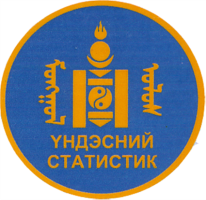 МАКРО ЭДИЙН ЗАСГИЙН ҮЗҮҮЛЭЛТ – Хэрэглээний үнэ
ᠬᠥᠪᠰᠦᠭᠥᠯ ᠠᠶᠢᠮᠠᠭ ᠤᠨ ᠰ᠋ᠲ᠋ᠠ᠋ᠲ᠋ᠢᠰ᠋ᠲ᠋᠋᠋᠋᠋᠋ᠢ᠍᠍᠍᠍᠍᠍᠍᠍᠍᠍ᠭ᠌᠌᠎᠎᠎᠎  ᠦᠨ ᠬᠡᠯᠲᠡᠰ᠌
[Speaker Notes: Хэрэглээний бараа үйлдчилгээни үнийн индекс суурь үе буюу 2010 оны 12 сартай харьцуулахад 56.1 хувь, өмнөх оны жилийн эцэстэй харьцуулахад 2.5 хувь, өмнөх оны мөн үетэй харьцуулахад 9,2 хувь, өмнөх сартай харьцуулахад 0,2 хувийн өсөлттөй байна. Өмнөх оны мөн үетэй харьцуулахад талх, гурил будаа 5.7 хувь, сүү сүүн бүтээгдэхүүн 15,3 хувь, жимс жимсгэнэ 9.7 хувь, хүнсний ногоо 6.4 хувь, бүх төрлийн хувцас 14,9 хувь, гутал 20,4 хувь, зочид буудал, дотуур байрны үйлчилгээ 14,4 хувь, хувь хүнд хандсан үйлчилгээ 12.9 хувиар өссөн нь голлон нөлөөлжээ.]
ХӨВСГӨЛ АЙМГИЙН СТАТИСТИКИЙН ХЭЛТЭС
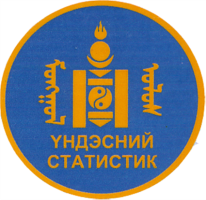 МАКРО ЭДИЙН ЗАСГИЙН ҮЗҮҮЛЭЛТ – Хэрэглээний үнэ
ᠬᠥᠪᠰᠦᠭᠥᠯ ᠠᠶᠢᠮᠠᠭ ᠤᠨ ᠰ᠋ᠲ᠋ᠠ᠋ᠲ᠋ᠢᠰ᠋ᠲ᠋᠋᠋᠋᠋᠋ᠢ᠍᠍᠍᠍᠍᠍᠍᠍᠍᠍ᠭ᠌᠌᠎᠎᠎᠎  ᠦᠨ ᠬᠡᠯᠲᠡᠰ᠌
[Speaker Notes: Хэрэглээний бараа үйлдчилгээни үнийн индекс суурь үе буюу 2010 оны 12 сартай харьцуулахад 56.1 хувь, өмнөх оны жилийн эцэстэй харьцуулахад 2.5 хувь, өмнөх оны мөн үетэй харьцуулахад 9,2 хувь, өмнөх сартай харьцуулахад 0,2 хувийн өсөлттөй байна. Өмнөх оны мөн үетэй харьцуулахад талх, гурил будаа 5.7 хувь, сүү сүүн бүтээгдэхүүн 15,3 хувь, жимс жимсгэнэ 9.7 хувь, хүнсний ногоо 6.4 хувь, бүх төрлийн хувцас 14,9 хувь, гутал 20,4 хувь, зочид буудал, дотуур байрны үйлчилгээ 14,4 хувь, хувь хүнд хандсан үйлчилгээ 12.9 хувиар өссөн нь голлон нөлөөлжээ.]
ХӨВСГӨЛ АЙМГИЙН СТАТИСТИКИЙН ХЭЛТЭС
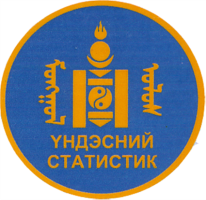 МАКРО ЭДИЙН ЗАСГИЙН ҮЗҮҮЛЭЛТ – Хэрэглээний үнэ
Хэрэглээний бараа үйлчилгээний үнэ 2016 оны 11 дугаар сард өмнөх сарынхтай адил түвшинд, өмнөх оны жилийн эцсээс 0.5 хувь, өмнөх оны мөн үеэс 0.5 хувиар тус тус өссөн байна.
ᠬᠥᠪᠰᠦᠭᠥᠯ ᠠᠶᠢᠮᠠᠭ ᠤᠨ ᠰ᠋ᠲ᠋ᠠ᠋ᠲ᠋ᠢᠰ᠋ᠲ᠋᠋᠋᠋᠋᠋ᠢ᠍᠍᠍᠍᠍᠍᠍᠍᠍᠍ᠭ᠌᠌᠎᠎᠎᠎  ᠦᠨ ᠬᠡᠯᠲᠡᠰ᠌
[Speaker Notes: Хэрэглээний бараа үйлдчилгээни үнийн индекс суурь үе буюу 2010 оны 12 сартай харьцуулахад 56.1 хувь, өмнөх оны жилийн эцэстэй харьцуулахад 2.5 хувь, өмнөх оны мөн үетэй харьцуулахад 9,2 хувь, өмнөх сартай харьцуулахад 0,2 хувийн өсөлттөй байна. Өмнөх оны мөн үетэй харьцуулахад талх, гурил будаа 5.7 хувь, сүү сүүн бүтээгдэхүүн 15,3 хувь, жимс жимсгэнэ 9.7 хувь, хүнсний ногоо 6.4 хувь, бүх төрлийн хувцас 14,9 хувь, гутал 20,4 хувь, зочид буудал, дотуур байрны үйлчилгээ 14,4 хувь, хувь хүнд хандсан үйлчилгээ 12.9 хувиар өссөн нь голлон нөлөөлжээ.]
ХӨВСГӨЛ АЙМГИЙН СТАТИСТИКИЙН ХЭЛТЭС
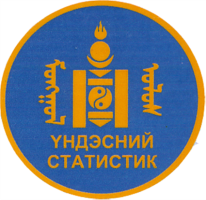 НИЙГМИЙН СТАТИСТИК ҮЗҮҮЛЭЛТ – Нийгмийн даатгал
Нийгмийн даатгалын шимтгэлийн орлого 2016 оны эхний 11 сарын  байдлаар 18390  сая төгрөг болж өнгөрсөн оны мөн үетэй харьцуулахад 2811.8 сая төгрөг буюу 18.1 хувиар өссөн байна.
ᠬᠥᠪᠰᠦᠭᠥᠯ ᠠᠶᠢᠮᠠᠭ ᠤᠨ ᠰ᠋ᠲ᠋ᠠ᠋ᠲ᠋ᠢᠰ᠋ᠲ᠋᠋᠋᠋᠋᠋ᠢ᠍᠍᠍᠍᠍᠍᠍᠍᠍᠍ᠭ᠌᠌᠎᠎᠎᠎  ᠦᠨ ᠬᠡᠯᠲᠡᠰ᠌
ХӨВСГӨЛ АЙМГИЙН СТАТИСТИКИЙН ХЭЛТЭС
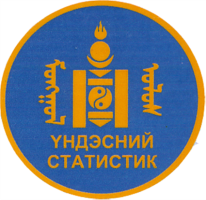 НИЙГМИЙН СТАТИСТИК ҮЗҮҮЛЭЛТ – Нийгмийн даатгал
Оны эхний хээлтэгч – 1941663                               

Төллөсөн эх  - 1597825                                              Төллөсөн эхийн хувь  - 82.3

Гарсан төл – 1597881                                                 Бойжиж буй төл -  1580827

Хорогдсон төл – 17054                                              Бойжилтын хувь – 98.9
ᠬᠥᠪᠰᠦᠭᠥᠯ ᠠᠶᠢᠮᠠᠭ ᠤᠨ ᠰ᠋ᠲ᠋ᠠ᠋ᠲ᠋ᠢᠰ᠋ᠲ᠋᠋᠋᠋᠋᠋ᠢ᠍᠍᠍᠍᠍᠍᠍᠍᠍᠍ᠭ᠌᠌᠎᠎᠎᠎  ᠦᠨ ᠬᠡᠯᠲᠡᠰ᠌
ХӨВСГӨЛ АЙМГИЙН СТАТИСТИКИЙН ХЭЛТЭС
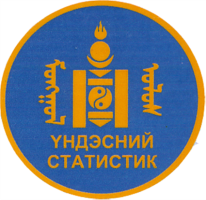 НИЙГМИЙН СТАТИСТИК ҮЗҮҮЛЭЛТ – Нийгмийн даатгал
ᠬᠥᠪᠰᠦᠭᠥᠯ ᠠᠶᠢᠮᠠᠭ ᠤᠨ ᠰ᠋ᠲ᠋ᠠ᠋ᠲ᠋ᠢᠰ᠋ᠲ᠋᠋᠋᠋᠋᠋ᠢ᠍᠍᠍᠍᠍᠍᠍᠍᠍᠍ᠭ᠌᠌᠎᠎᠎᠎  ᠦᠨ ᠬᠡᠯᠲᠡᠰ᠌
ХӨВСГӨЛ АЙМГИЙН СТАТИСТИКИЙН ХЭЛТЭС
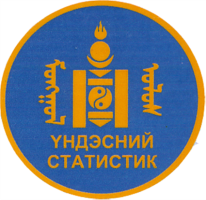 НИЙГМИЙН СТАТИСТИК ҮЗҮҮЛЭЛТ – Нийгмийн даатгал
Оны эхний мал – 4398064                                        

Хорогдсон том мал – 26362

Оны эхний малд  эзлэх хувь – 0.59
ᠬᠥᠪᠰᠦᠭᠥᠯ ᠠᠶᠢᠮᠠᠭ ᠤᠨ ᠰ᠋ᠲ᠋ᠠ᠋ᠲ᠋ᠢᠰ᠋ᠲ᠋᠋᠋᠋᠋᠋ᠢ᠍᠍᠍᠍᠍᠍᠍᠍᠍᠍ᠭ᠌᠌᠎᠎᠎᠎  ᠦᠨ ᠬᠡᠯᠲᠡᠰ᠌
ХӨВСГӨЛ АЙМГИЙН СТАТИСТИКИЙН ХЭЛТЭС
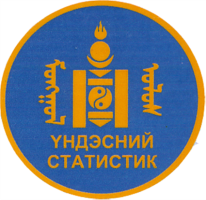 МАКРО ЭДИЙН ЗАСГИЙН ҮЗҮҮЛЭЛТ – Хөдөө аж ахуй
ᠬᠥᠪᠰᠦᠭᠥᠯ ᠠᠶᠢᠮᠠᠭ ᠤᠨ ᠰ᠋ᠲ᠋ᠠ᠋ᠲ᠋ᠢᠰ᠋ᠲ᠋᠋᠋᠋᠋᠋ᠢ᠍᠍᠍᠍᠍᠍᠍᠍᠍᠍ᠭ᠌᠌᠎᠎᠎᠎  ᠦᠨ ᠬᠡᠯᠲᠡᠰ᠌
[Speaker Notes: Аймгийн хэмжээнд 2016 оны эхний 5 сарын байдлаар 24974 толгой мал хорогдсоны 3.7 хувь буюу 925 толгой мал өвчнөөр хорогдсон байна. Хамгийн их хорогдолтой Жаргалант 5345, Галт 4988, Цэцэрлэг 2389 толгой мал хорогдсон байна.]
ХӨВСГӨЛ АЙМГИЙН СТАТИСТИКИЙН ХЭЛТЭС
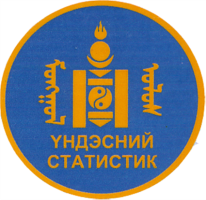 МАКРО ЭДИЙН ЗАСГИЙН ҮЗҮҮЛЭЛТ – Хөдөө аж ахуй
Аймгийн хэмжээнд 2016 оны эхний 10 сарын байдлаар өвс бэлтгэх албан даалгаврын 1116.4 хувь буюу 209285.0 тн өвс, 93.8 хувь буюу 343.28 тн гар тэжээл бэлтгэсэн нь өнгөрсөн оны мөн үетэй харьцуулахад 62.4 хувь буюу 78600.4 тн-оор их өвс бэлтгэсэн байна.
ᠬᠥᠪᠰᠦᠭᠥᠯ ᠠᠶᠢᠮᠠᠭ ᠤᠨ ᠰ᠋ᠲ᠋ᠠ᠋ᠲ᠋ᠢᠰ᠋ᠲ᠋᠋᠋᠋᠋᠋ᠢ᠍᠍᠍᠍᠍᠍᠍᠍᠍᠍ᠭ᠌᠌᠎᠎᠎᠎  ᠦᠨ ᠬᠡᠯᠲᠡᠰ᠌
[Speaker Notes: Аймгийн хэмжээнд 2016 оны эхний 5 сарын байдлаар 24974 толгой мал хорогдсоны 3.7 хувь буюу 925 толгой мал өвчнөөр хорогдсон байна. Хамгийн их хорогдолтой Жаргалант 5345, Галт 4988, Цэцэрлэг 2389 толгой мал хорогдсон байна.]
ХӨВСГӨЛ АЙМГИЙН СТАТИСТИКИЙН ХЭЛТЭС
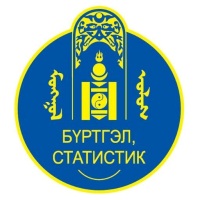 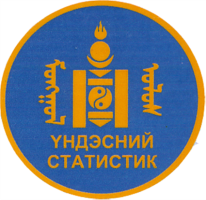 ХҮН АМ, НИЙГМИЙН ҮЗҮҮЛЭЛТ
ᠬᠥᠪᠰᠦᠭᠥᠯ ᠠᠶᠢᠮᠠᠭ ᠤᠨ ᠰ᠋ᠲ᠋ᠠ᠋ᠲ᠋ᠢᠰ᠋ᠲ᠋᠋᠋᠋᠋᠋ᠢ᠍᠍᠍᠍᠍᠍᠍᠍᠍᠍ᠭ᠌᠌᠎᠎᠎᠎  ᠦᠨ ᠬᠡᠯᠲᠡᠰ᠌